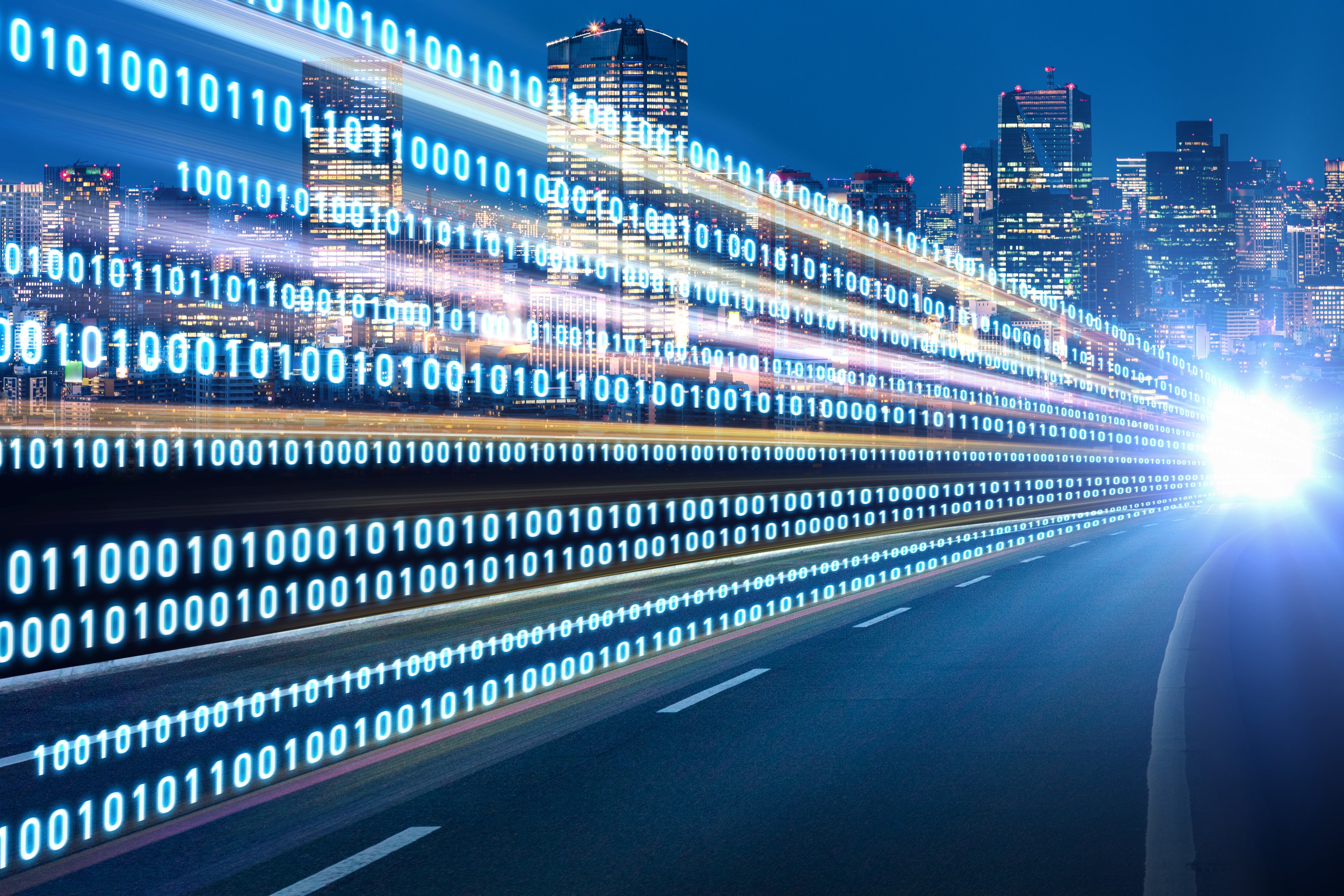 Cybersecurity and its Relevanceto CIT
US Department of Homeland Security has identified a growing digital threat to surface transportation in general. 

Relatively unsophisticated attacks have successfully disrupted the system. 

CIT is part of this ecosystem.
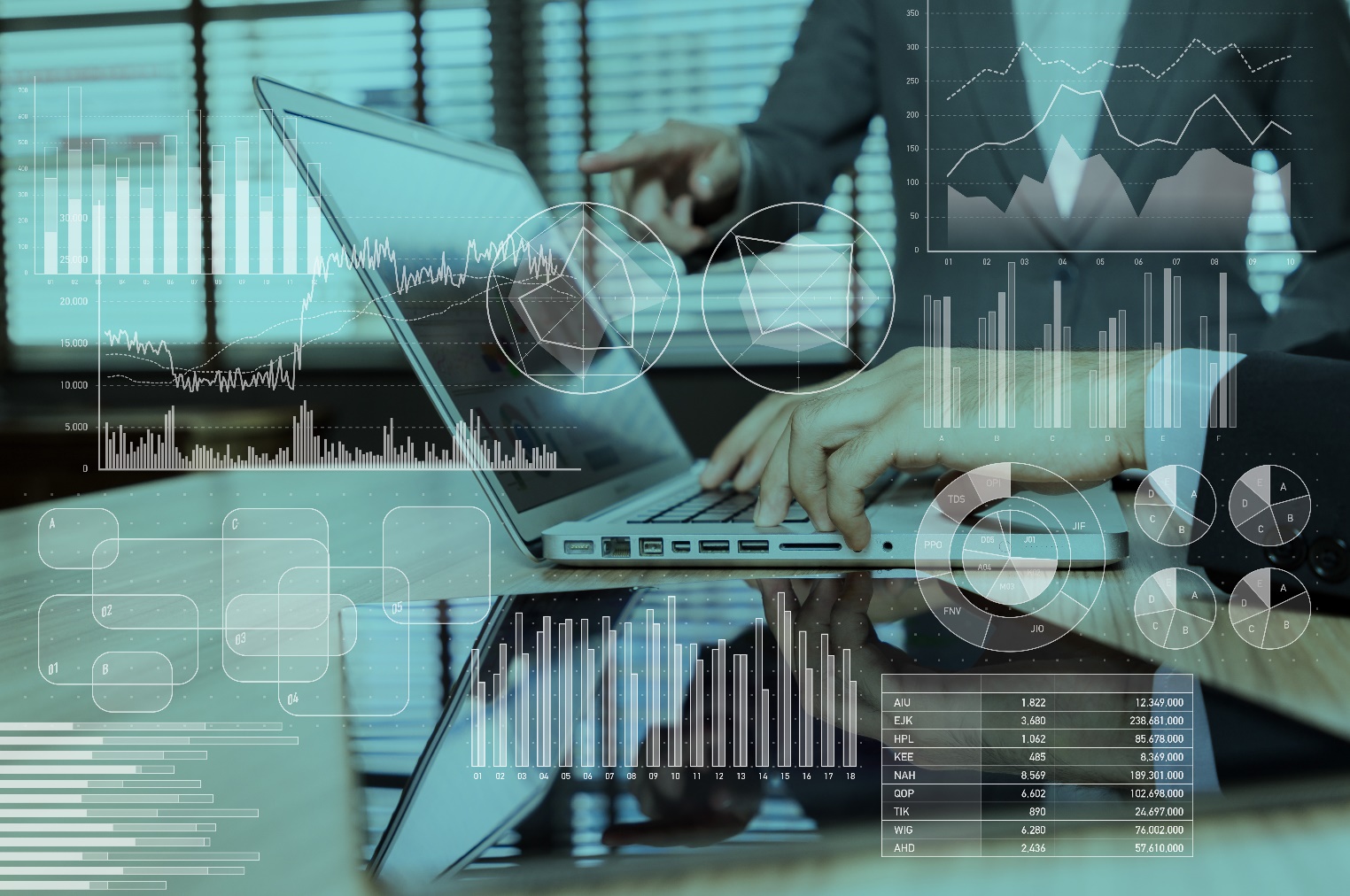 [Speaker Notes: From DHS
Small scale attacks have shown that a relatively simple intrusion could upend surface transportation services causing significant harm and disruption.
As Cyber actors become more sophisticated and transportation systems are increasingly reliant on technology the vulnerability grows.]
Terrorism
Crime
Espionage
Hacktivism
Extortion
Cyber
Threats
*** Mineta Transportation institute
[Speaker Notes: Terrorism- Take control to inflict human and economic damage for revenge
Crime- Steal personal information for profit through identity theft and fraud
Espionage-Steal intellectual property or proprietary data for competitive gain
Hacktivism- Release sensitive data as punishment for real/perceived injustice
Extortion- Take sole control of data for ransom

*** Mineta Transportaion institute]
Enterprise operating systems of CIT carriers are high value targets. 

These systems control all facets of the companies’ route logistics, inventory management, data surrounding pickups, deliveries, pavement amounts and are at significant risk of business interruption, hijack and ransom and state-sponsored cyber-attack.
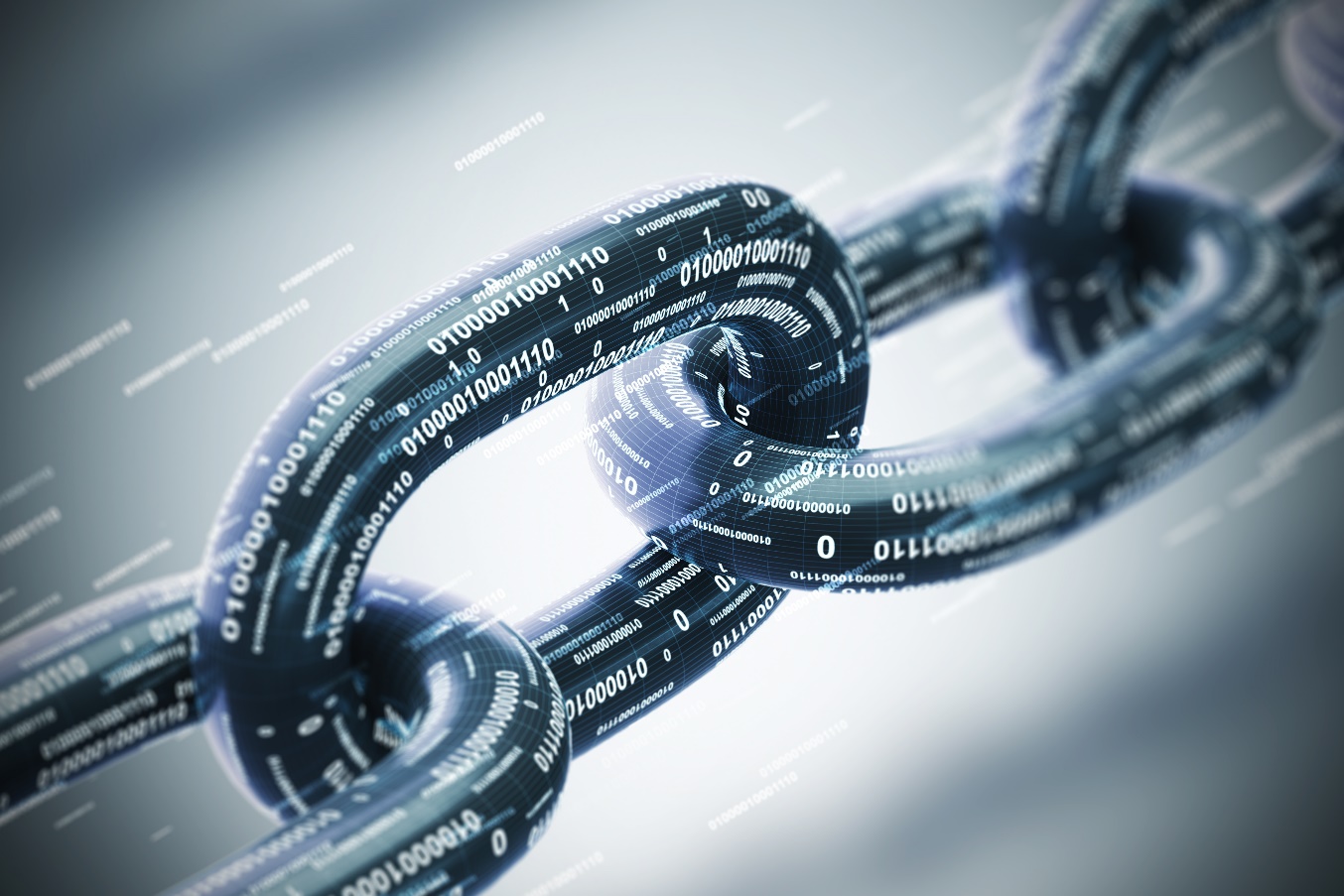 Delivery
Customer
Competitive
Disclosure
Product
Cyber
Risks
*** Mineta Transportation institute
[Speaker Notes: Delivery- Revenue loss form inability to deliver products and services
Customer-Reduced revenue resulting from lack of confidence (brand)
Competitive- Reduced profitability resulting from theft of confidential information
Disclosure- Reduced net income resulting from theft of personal information
Product- Reduced net income resulting from liability claims of inadequate care


*** Mineta Transportation institute]
Safeguarding valuables increasingly must be more than physical security with guards, armored truck and vaults. 

The industry must act proactively to protect cyber assets and technology infrastructure, as huge portions of deposits become digitized as they enter the federal banking system.
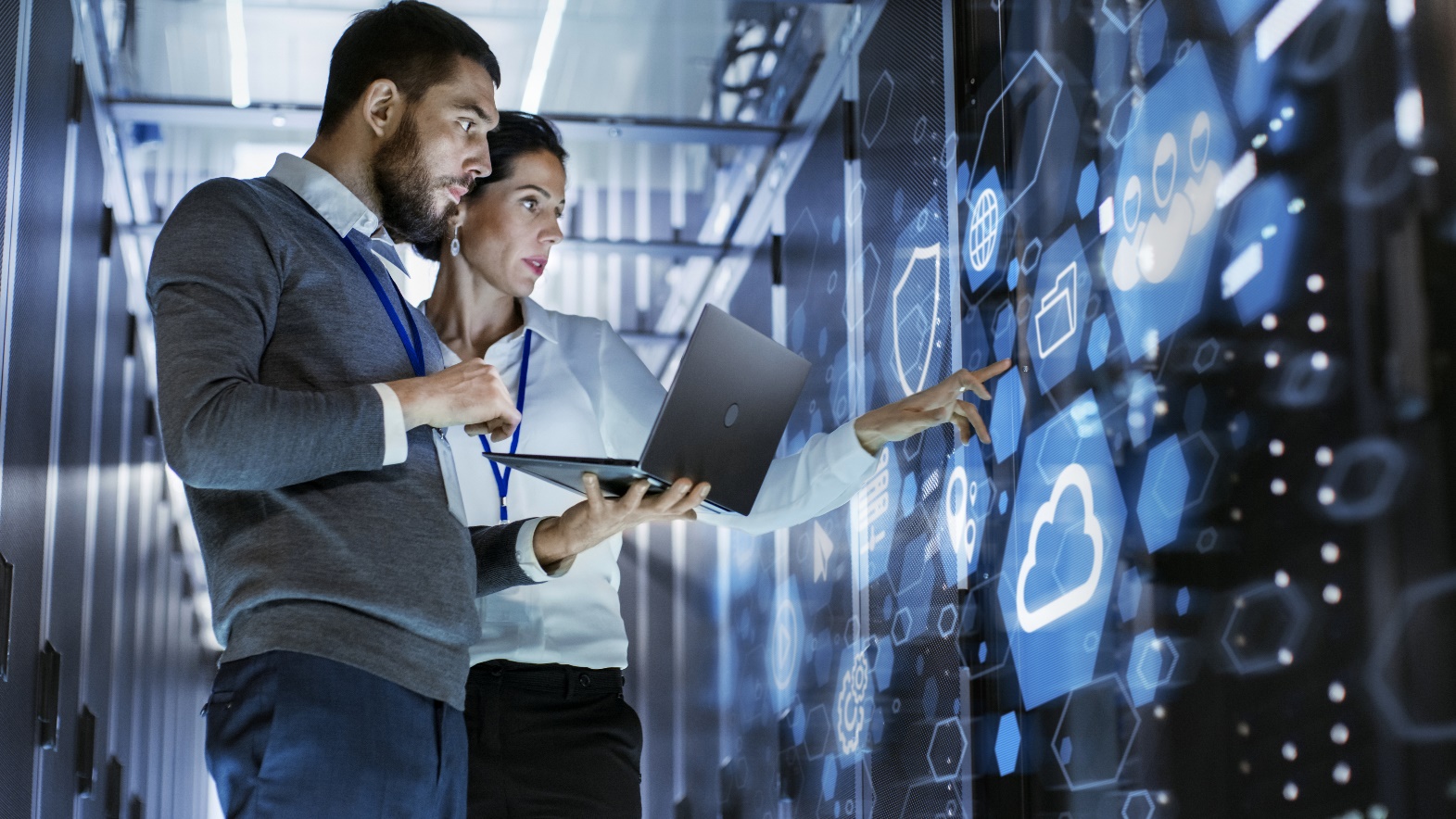 Past as Prelude to the Future - Target Evolution to Scale Over Time
1980’s onward
Credit card users targeted
2000’s onward
Online banking users targeted
Core banking systems targeted
SWIFT system and other international analogues
2016 onward
Lorem ipsum dolor sit amet
Sed do eiusmod tempor incididunt ut labore
Attacks on these targets are increasingly sophisticated and have been spectacularly successful due to their scale.
Increased connectivity creates the need for greater collaboration.
[Speaker Notes: Greater connectivity creates greater interdependence, to mitigate this risk carriers, institutions and customers must embrace collaboration.]
Compliance / SecurityAre we doing enough????No one is doing enough